Лекція 4.Ч.2. Контроль за навчально-пізнавальною діяльністю
План:
Аналіз і оцінка навчальної діяльності учнів.
Сутність контролю та його функції. Принципи контролю. 
Види та методи контролю.
Загальні критерії оцінювання навчальних досягнень учнів. 
Рейтингова система оцінювання навчальної діяльності учнів. 
Правила і техніка контролю успішності.
Визначення:
Контроль (франц. controle - перевірка) - виявлення, вимірювання й оцінювання знань та умінь учнів.
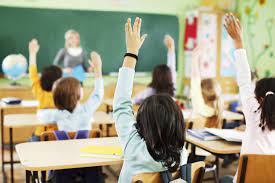 Мета контролю:
полягає в забезпеченні ефективності навчання шляхом систематизації знань, умінь і навичок учнів, самостійного застосування ними здобутих знань на практиці.
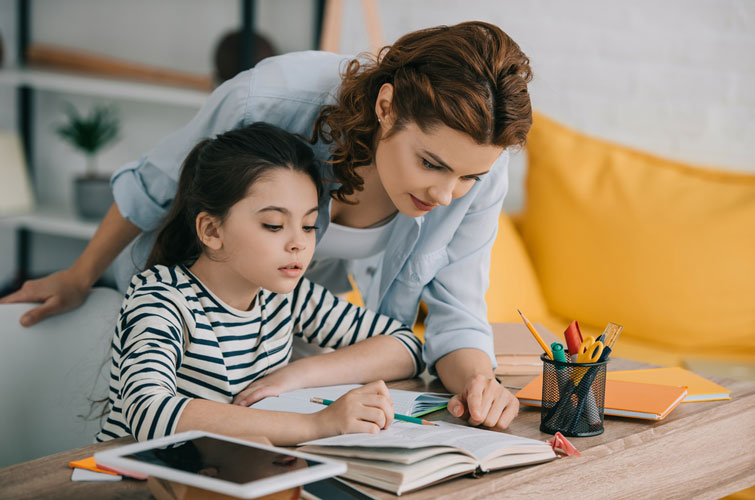 об'єкт  контролю:
Об'єктом контролю  є знання учнів про основні категорії, принципи, правила, факти, явища у їх тісному взаємозв'язку і взаємозумовленості, їх уміння і навички оперувати цими знаннями. 

Об'єктом контролю є також діяльність учнів у навчанні, їх уміння застосовувати знання на практиці, самостійно здобувати нові знання.
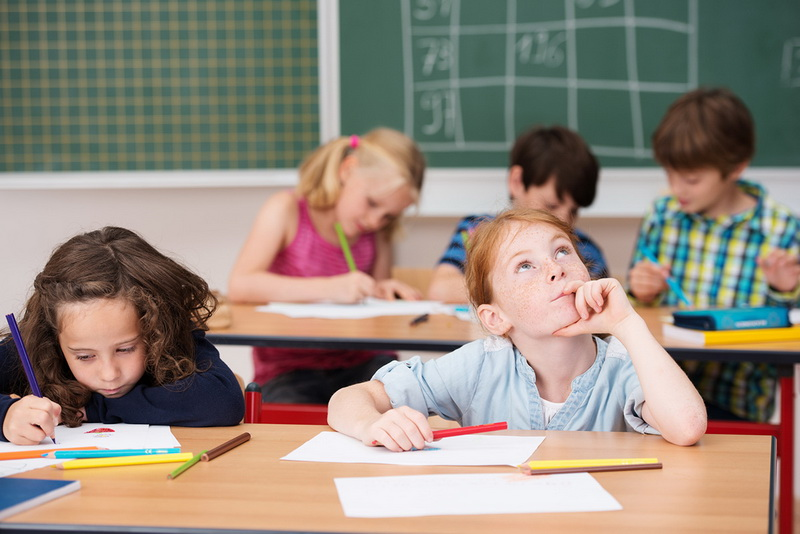 Функції контролю знань
загальні
специфічні (контролювальні) 
полягають у виявленні, вимірюванні й оцінюванні знань
До загальних функцій контролю належать:
- діагностична (визначення рівня та якості знань учнів, виявлення прогалин у знаннях);
- освітня (систематизація знань учнів, коригування результатів їхньої навчальної діяльності);
- виховна (формування моральних якостей учнів, виховання адекватної самооцінки, дисциплінованості, самостійності, почуття відповідальності);
- розвивальна (формування самостійності та критичності мислення учня, розвиток пізнавальних процесів);
- стимулювальна (спонукання учнів до систематичної праці, досягання кращих результатів у навчанні, подолання прогалин у знаннях);
- прогностична (визначення шляхів підвищення ефективності роботи вчителя і пізнавальної діяльності учнів);
- оцінювальна (зіставлення виявленого рівня знань, умінь і навичок з вимогами навчальної програми);
- управлінська (коригування роботи учнів і власної діяльності вчителем, удосконалення організації навчання).
До основних принципів контролю знань належать:
індивідуальний характер перевірки,
 об'єктивність, 
систематичність, 
тематична спрямованість, 
єдність вимог, 
оптимальність, 
усебічність.
:
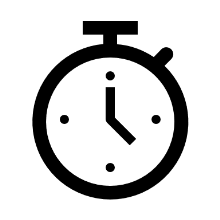 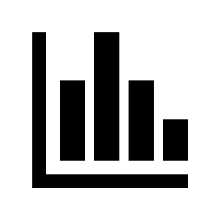 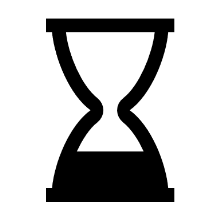 види контролюЗалежно від засобів контролю його класифікують на
Машинний контроль
Безмашинний контроль
:
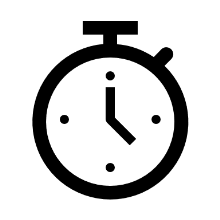 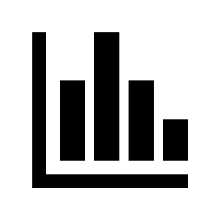 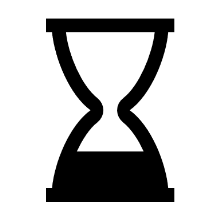 види контролюВідповідно до способу організації
програмований 
непрограмований
:
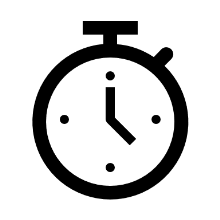 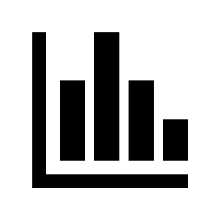 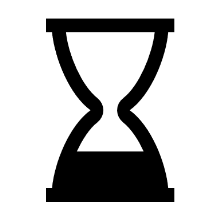 види контролюЗа формами організації
Індивідуальний
Фронтальний
Груповий
Комбінований
:
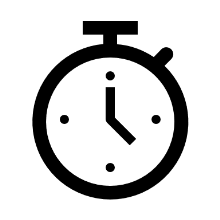 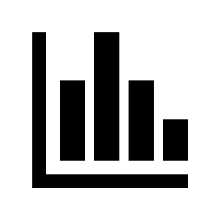 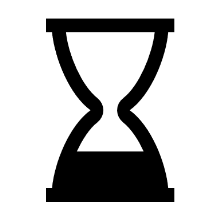 види контролюЗа дидактичною метою і місцем застосування у навчальному процесі
Попередній
Поточний
Тематичний
Періодичний
Підсумковий
Самоконтроль
Контроль результатів навчання відбувається на всіх стадіях процесу навчання. Особливого значення він набуває після вивчення якого-небудь розділу програми чи завершення етапу навчання
Вправа «Постав на голову»
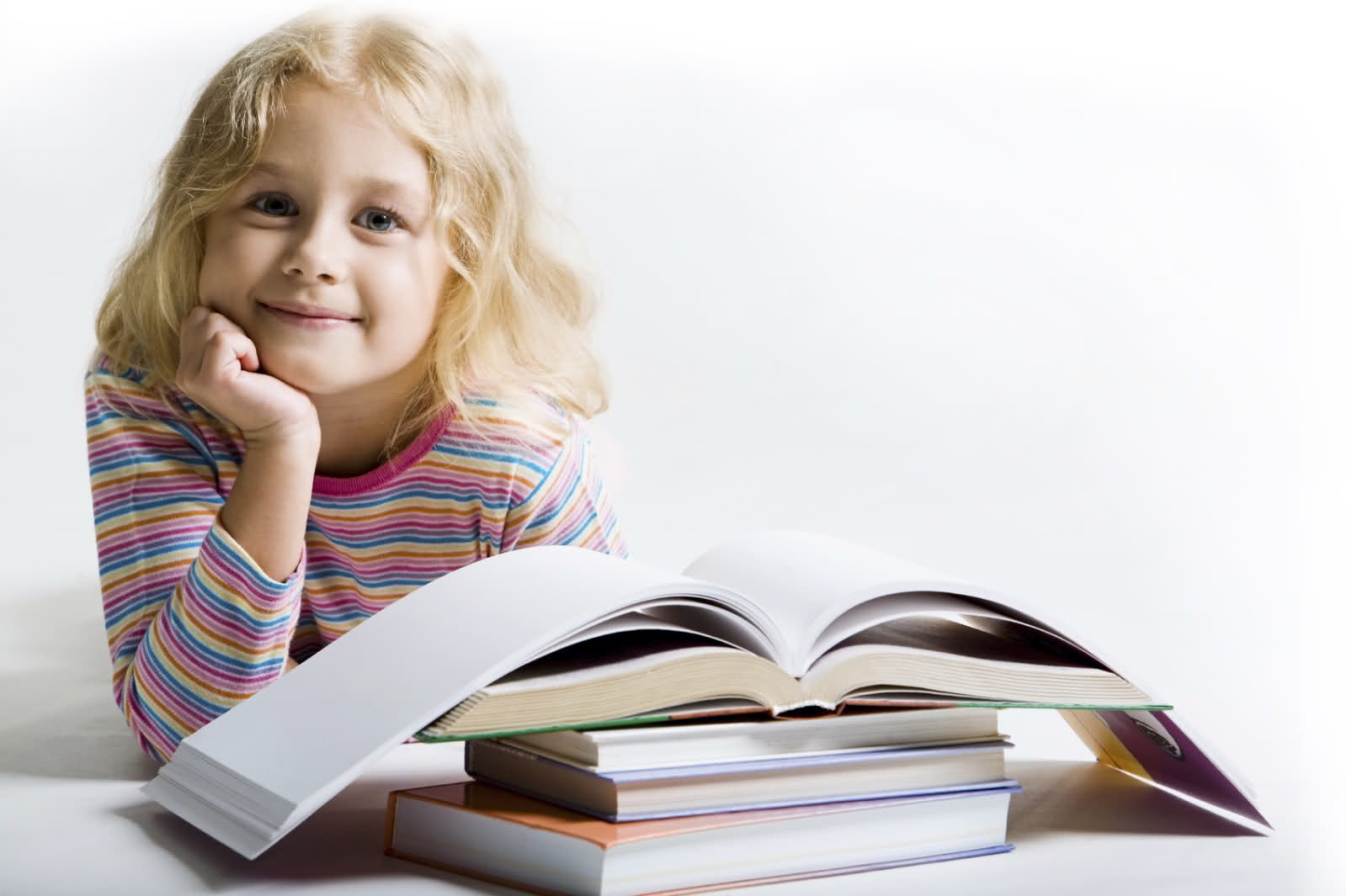 Бліц-турнір
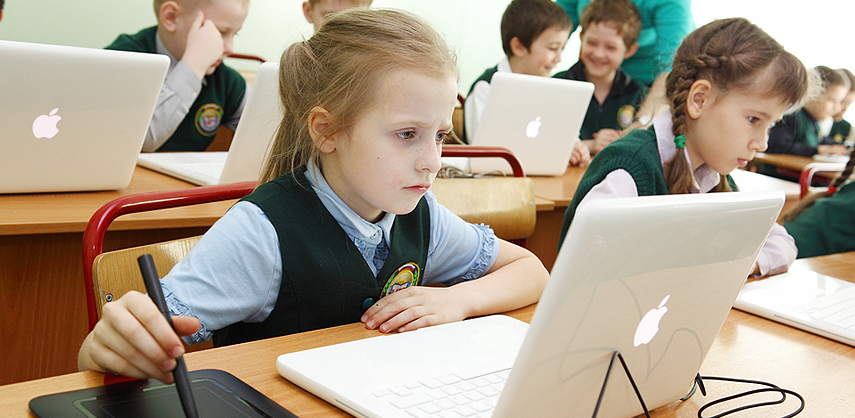 Вимоги до оцінювання навчальних досягнень учнів:1. Індивідуальний характер2. Систематичність контролю3. Достатня кількість даних для оцінок4. Дотримання об’єктивності під час оцінювання знань5. Єдність вимог до оцінювання знань6. Оптимізація контролю знань учнів7. Гласність контролю8. Всебічність контролю9. Тематична спрямованість контролю10. Дотримання етичних норм
12.09.2023
Вправа «Крісло автора»
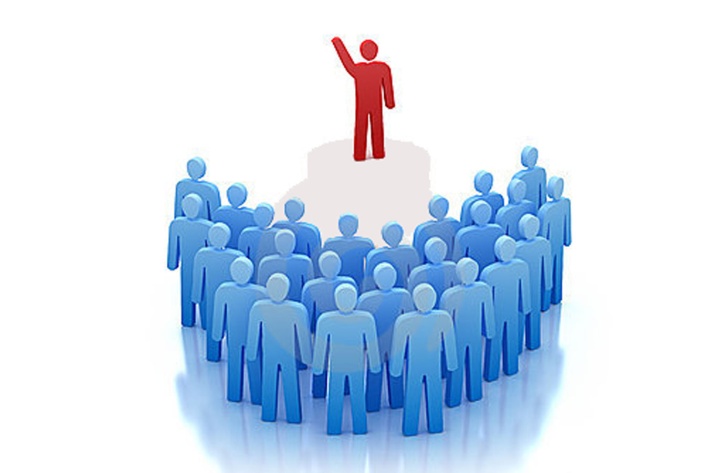 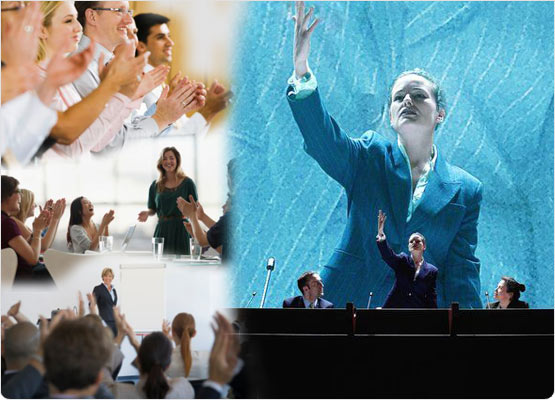 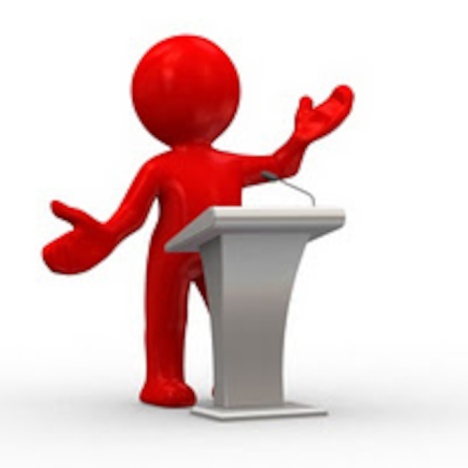 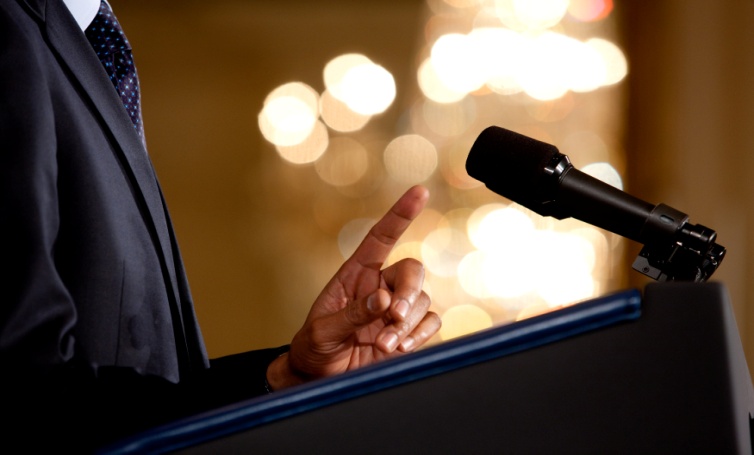 12.09.2023
Робота з підручником
Рівні оцінювання навчальних досягнень учнів
Об’єкти контролю
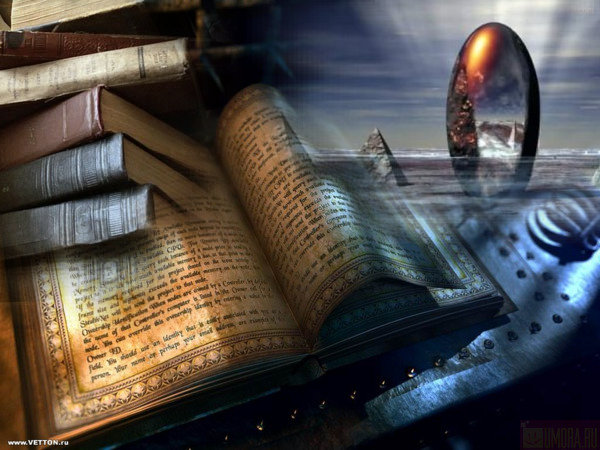 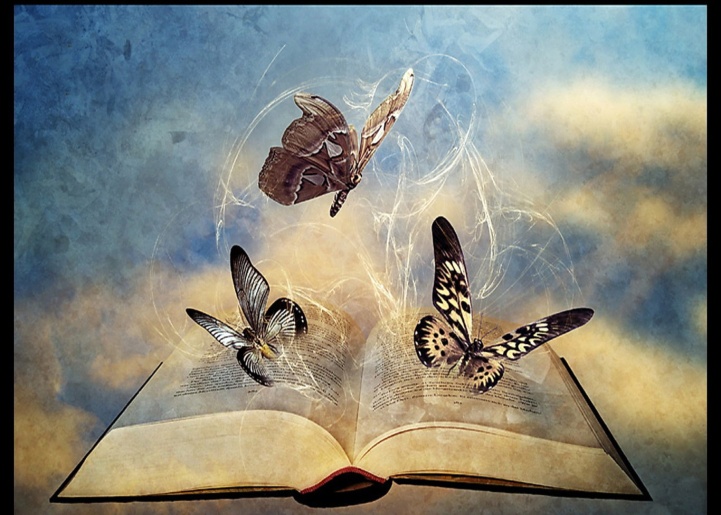 12.09.2023
Хвилинка відпочинку
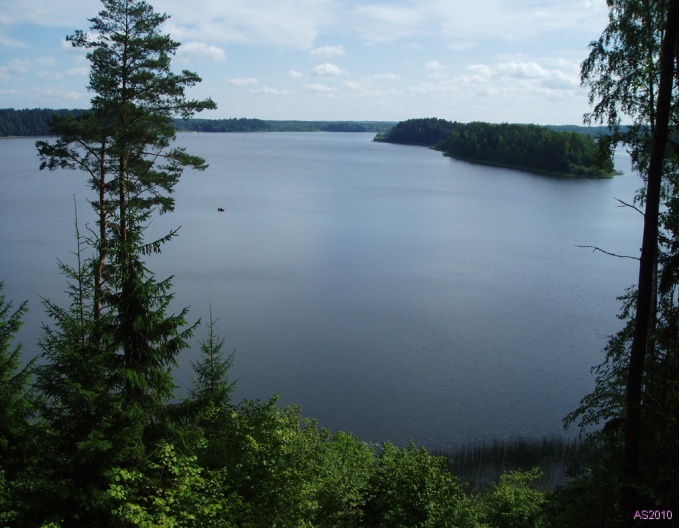 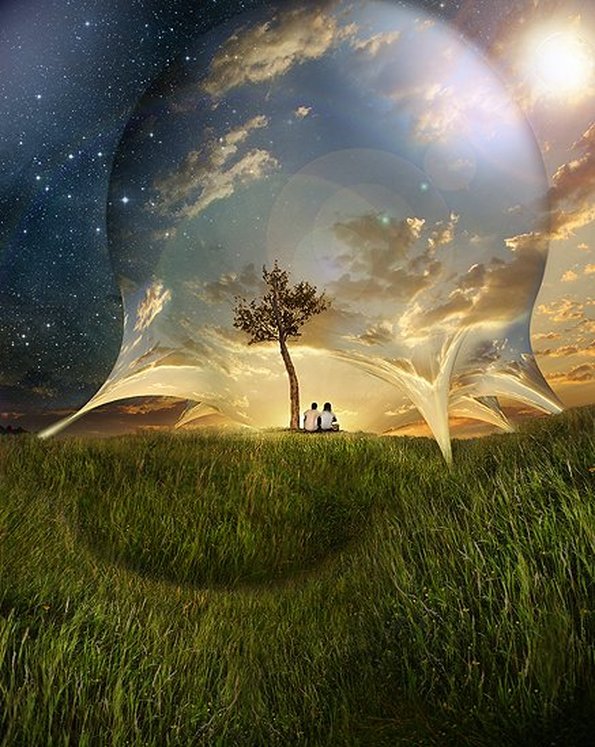 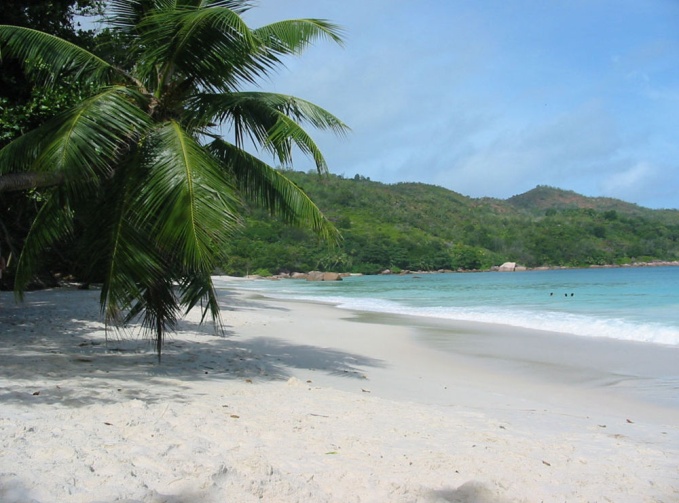 12.09.2023
Робота в групах з елементами рольової гри. Розв’язування проблемних завдань. Аналіз ситуацій
Ситуація 1
Учитель математики на кожному уроці у 7-8-х класах перевіряв знання, уміння і навички учнів, пропонуючи всім учням завдання на картках. До дошки запрошував 2-3 учнів і бесідував з ними, з’ясовуючи рівень їхніх знань, умінь та навичок. Така робота тривала 12-15 хвилин. Окремі види виконаних робіт учитель перевіряв особисто, але часто доручав здібним учням перевіряти роботи своїх товаришів. І не лише перевіряти, а й оцінювати.
Які методи перевірки та оцінки навчальної діяльності учнів використовує учитель?
У чому переваги і недоліки цих методів?
Як ви ставитесь до того, що вчитель доручає учням перевіряти й оцінювати невеликі письмові роботи своїх однокласників?
12.09.2023
Ситуація 2Учень 5-го класу не виконав домашнє завдання. Вчителька поставила «2». Стала вимагати щоденник, але учень відмовився його давати. В кінці уроку учні класу підійшли до вчителя з проханням не ставити оцінку в щоденник, бо батько хлопчика п’є і б’є його. А урок він не вивчив тому, що не ночував дома.Як поступити вчителю в даному випадку?
12.09.2023
Ситуація 3.Аналізуючи контрольну роботу, вчитель так коментує оцінки:- Петренко – «8» - гарна в тебе робота, як завжди. Але, на жаль, знайшлась одна граматична помилка.- Січкар, також «8». Вітаю, молодець, так тримати.- Жовтоног, у тебе цього разу тільки «8» помилок. Це у два рази менше, ніж у попередній роботі. Зрушення значні. Залишилось ще попрацювати і покінчиш з «двійками».- Філоненко, вітаю. Я із задоволенням поставила за твою роботу «6», надіюся, що невдовзі зможеш виконувати роботи на «8».З’ясуйте, яка функція контролю реалізована вчителем?Чому одна і та ж оцінка коментується вчителем по-різному?
12.09.2023
Ситуація 4Закінчилася контрольна робота з математики. Учні здають зошити. І тут учитель раптом звертає увагу на те, що на дошці були старанно кимось виведені всі потрібні для розв’язання формули, та ще й відповіді.Отже, на дошці виявлено «шпаргалку». Як поступити вчителю в даній ситуації?1)Усі оцінки за контрольну роботу буде знижено на один бал;2)Або ви називаєте мені ім’я того, хто це зробив, або всі одержують «двійки»;3)Сьогодні після уроків ми з вами повторимо контрольну роботу з новими задачами;4) Ваш варіант.
12.09.2023
Особливості оцінювання навчальних досягнень учнів 6-7-річного вікуФорми і прийоми:1. Різні форми схвалення, підбадьорювання, виражені словесно та за допомогою міміки, жесту, модуляції голосу.2. Розгорнуте словесне оцінювання.3. Перспективна й відстрочена оцінка.4. Динамічна виставка окремих дитячих робіт з будь-якого виду діяльності.5. Ігрова оцінка.
12.09.2023
Робота в парах (трійках)
Запропонуйте приклади словесного оцінювання навчальних досягнень учнів
       Справився! Вже краще! Чудово! Видно, що старався! Задоволена твоєю роботою! Бездоганно! Блискуче!  Надзвичайно! Я тобою пишаюсь! Довершено! Чудово! Зразково! Прекрасно!Молодець! Дуже гарно! Дуже добре! Розумник(-ця)! Старанно! Відмінно! Правильно! Добре старався! Добре! Ти мене порадував! Маєш рацію! Задоволена твоєю роботою! Я пишаюсь тим, як ти працював! Гарно зроблено !Мені приємно бачити твою роботу! Вітаю! Це те, що треба! Я знала, що ти можеш це зробити! Я б не зуміла зробити краще!Це правильний шлях!Щодня це тобі вдається краще!Твій мозок попрацював на славу! Ти обов’язково досягнеш успіху!Це видатний вихід!Активний. Непогано. Старався. Уже краще! Так тримати! Видно, що стараєшся. Справився. Добре справився. Ти досяг(-ла) успіху! Мені подобається хід твоїх думок. Я пишаюсь тобою!Твоя робота дуже потішила мне. Це твоя перемога! Я щиро радію за тебе! Я вірю в тебе! Спасибі за охайну роботу! Спасибі за насолоду від перевірки зошита!)
12.09.2023
Вправа «Мікрофон»Напишіть педагогічний твір-мініатюру на тему «Що б я змінив у школі при оцінюванні навчальних досягнень учнів?»
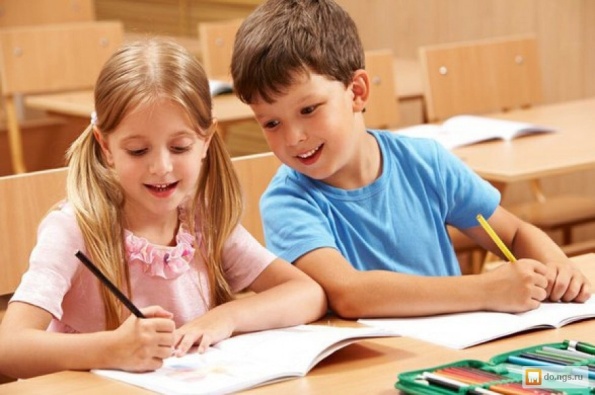 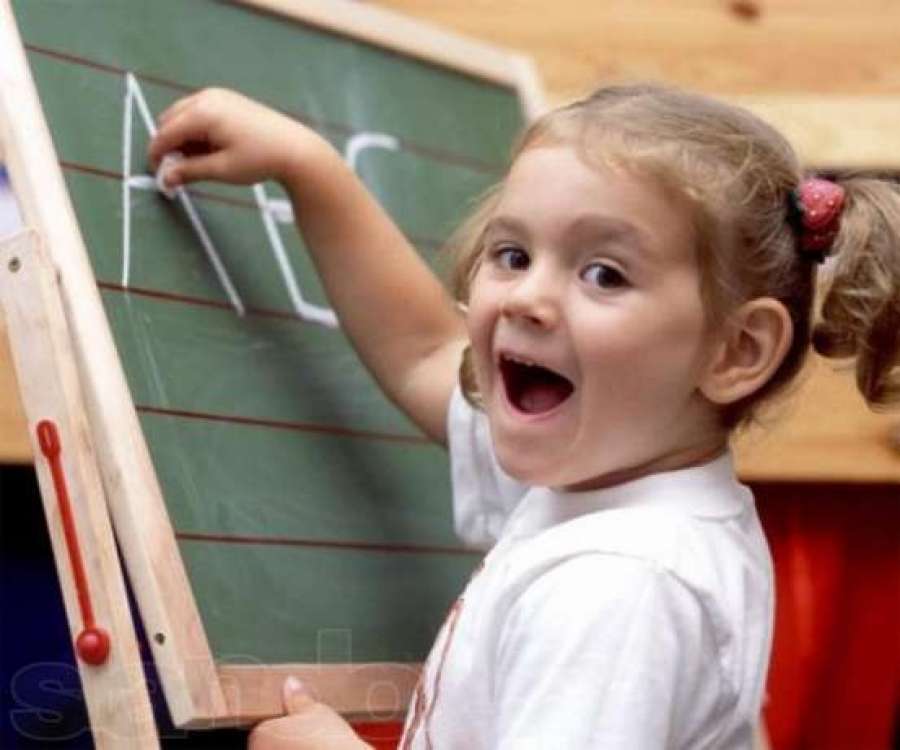 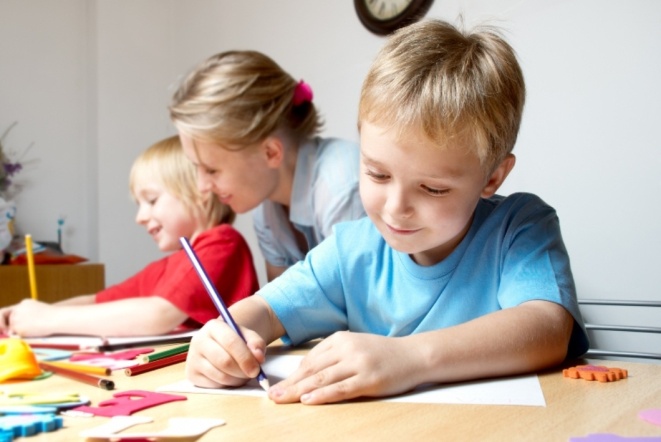 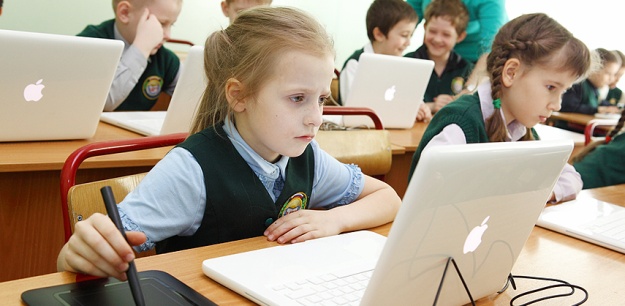 12.09.2023
Домашнє завдання
Опрацюйте теоретичний матеріал сьогоднішнього заняття і повторіть тему «Контроль та оцінювання навчальних досягнень учів», підготуйтесь до контрольної роботи.
Опрацюйте твори В.О.Сухомлинського й випишіть його мірування про місе і роль оцінок у навчально-виховному процесі.
Опрацюйте загальні критерії оцінювання навчальних досягнень у системі загальної середньої освіти.
Випишіть критерії і норми оцінювання навчальних досягнень зі «свого» предмета.
Сформулюйте перелік правил техніки контролю успішності навчальної діяльності учнів (Кузьмінський А.І., Вовк Л.П.,Омеляненко В.Л. Педагогіка:завдання і ситуації: Практикум. – К.: Знання-прес, 2003. – 429с.)
12.09.2023
Вправа «Завершення речення»- Я дізналася, що…- Мене здивувало, що…- Мені сподобалося, що…- Можливо, було б краще, якби…- Було цікаво…- Було важко…- Я виконувала завдання…- Тепер я можу…- Я відчула, що…- Я навчилась…- Я змогла…- Я спробую…- Мені захотілось…
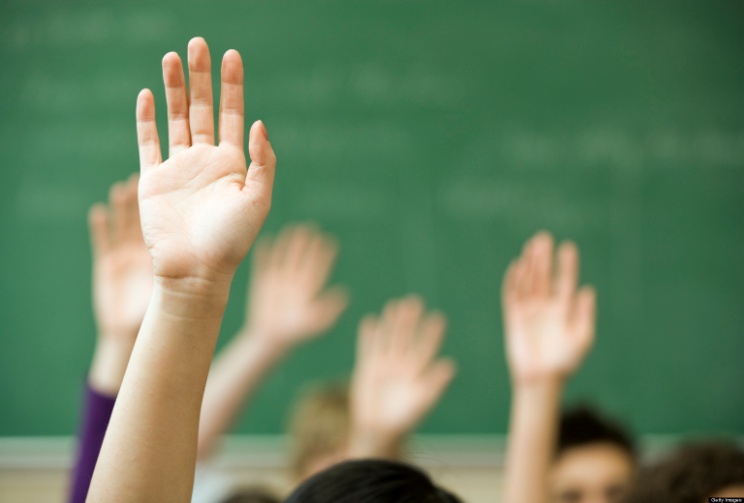 12.09.2023
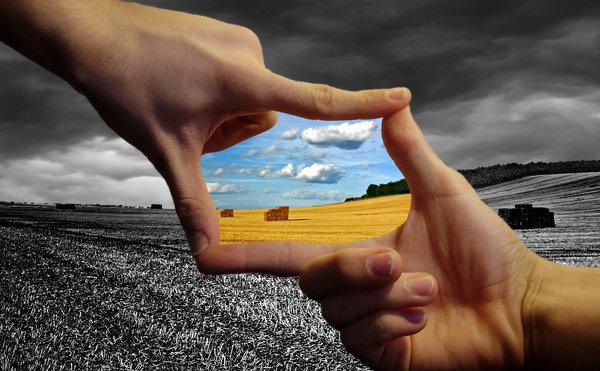 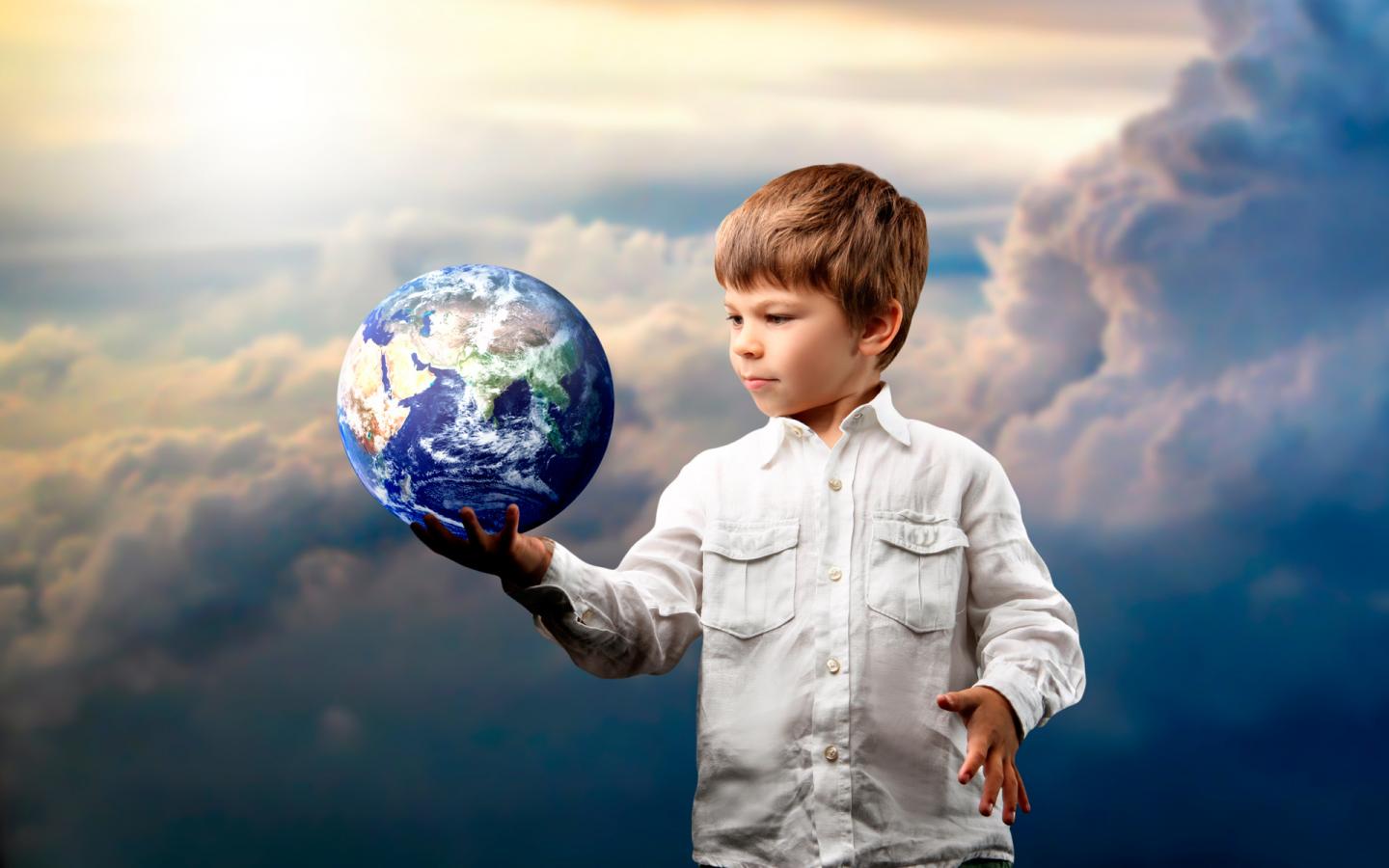 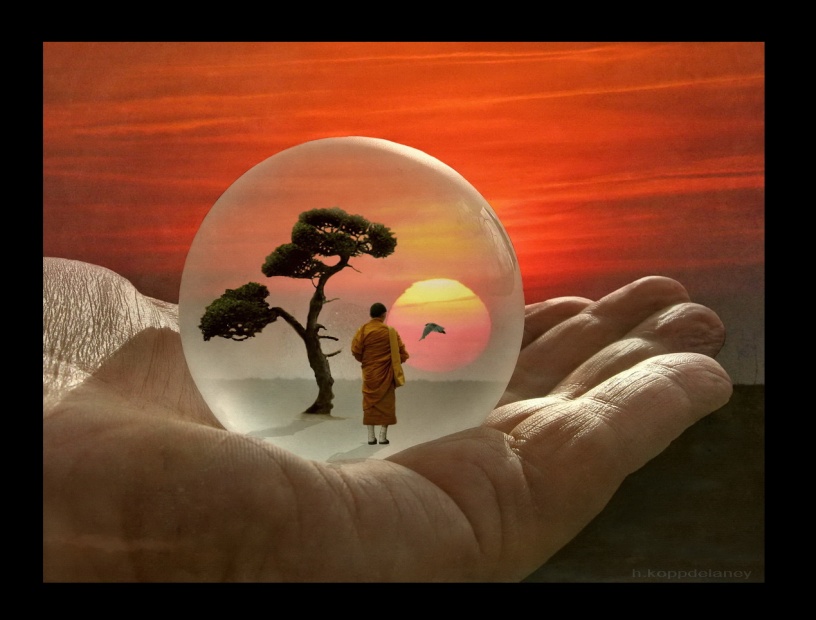 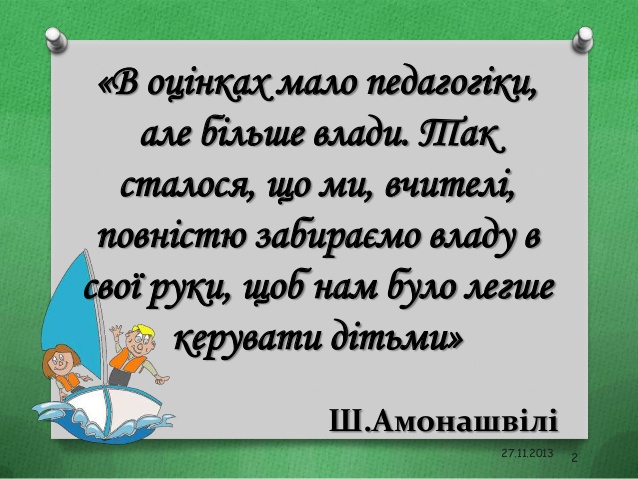 12.09.2023
Домашнє завдання 1. Опрацюйте теоретичний матеріал заняття і повторіть тему «Контроль та оцінювання навчальних досягнень учів», підготуйтесь до контрольної роботи.2. Опрацюйте твори В.О.Сухомлинського й випишіть його мірування про місе і роль оцінок у навчально-виховному процесі.3. Опрацюйте загальні критерії оцінювання навчальних досягнень у системі загальної середньої освіти.4. Випишіть критерії і норми оцінювання навчальних досягнень зі «свого» предмета.5. Сформулюйте перелік правил техніки контролю успішності навчальної діяльності учнів (Кузьмінський А.І., Вовк Л.П.,Омеляненко В.Л. Педагогіка:завдання і ситуації: Практикум. – К.: Знання-прес, 2003. – 429с.)
12.09.2023
Сьогодні хороший день?
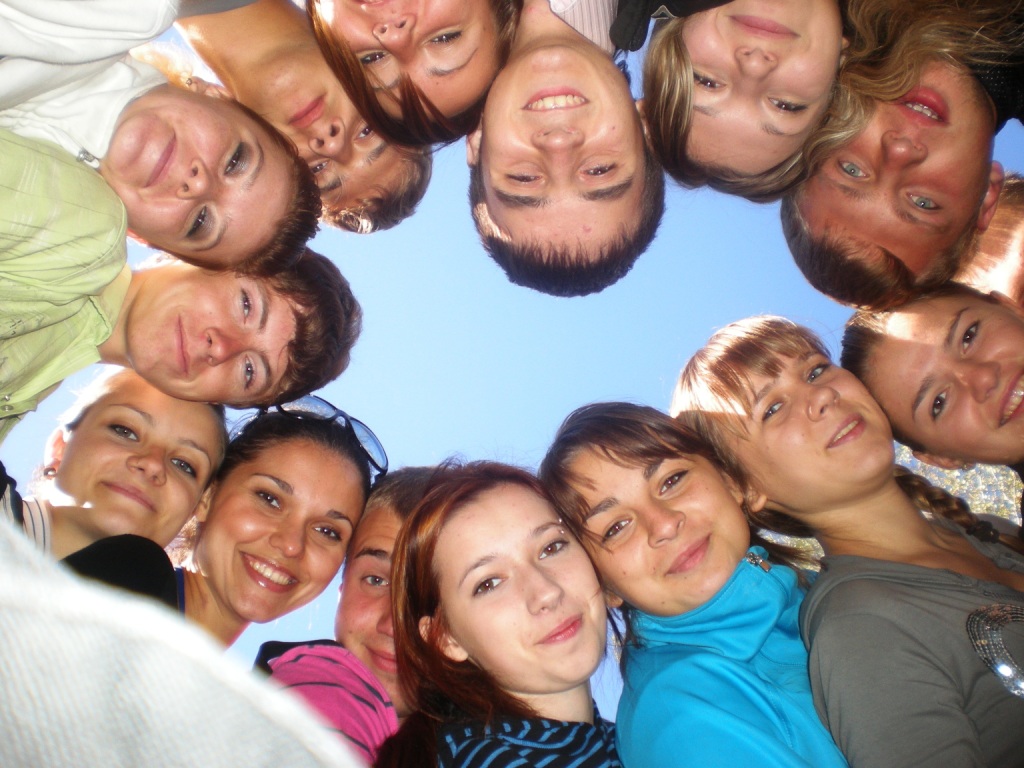 12.09.2023
Рівні та загальні критерії оцінювання навчальних досягнень учнів
12.09.2023
Рівні та загальні критерії оцінювання навчальних досягнень учнів
12.09.2023
Рівні та загальні критерії оцінювання навчальних досягнень учнів
12.09.2023
Рівні та загальні критерії оцінювання навчальних досягнень учнів
12.09.2023
Дякую за увагу!